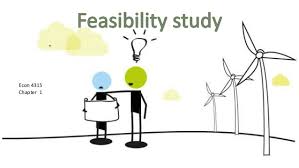 تابع للفصل الأول:
مدخل عام لدراسة الجدوى وتقييم المشاريع الاستثمارية
المحاضرة الثانية
1
المحاضرة الثانية
2
المحاضرة الثانية
3
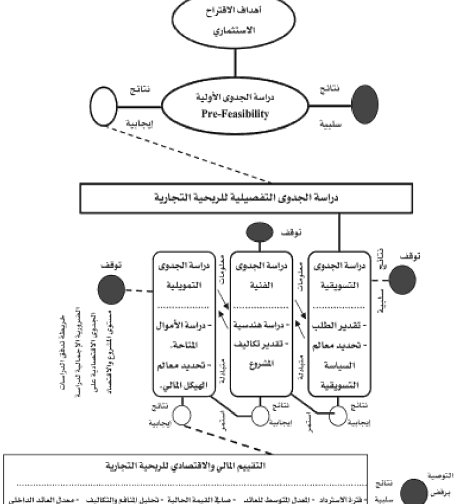 المحاضرة الثانية
4
دراسة الجدوى التفصيلية
إن قيام واستمرارية أي مشروع يتطلب الأخذ بعين الاعتبار احتياجاته ومتطلباته المختلفة من النواحي التسويقية والفنية والمالية، ودراسة الجدوى التفصيلية  تهدف من خلال عناصرها الثلاثة: دراسة السوق، والدراسة الفنية، والدراسة المالية إلى التعرف على تلك المتطلبات والاحتياجات.
المحاضرة الثانية
5
1) الدراسة التسويقية للمشروع
يعدّ السوق العامل الأساس الذي يحدد إمكانيات نجاح أي مشروع أو فشله، فالمشروع لا يستطيع أن ينمو إلا إذا كان في مقدوره تصريف منتجاته في الأسواق أولا بأول وبالأسعار المناسبة.
وتشكل دراسة الجدوى التسويقية المدخل الرئيسي في دراسة الجدوى التفصيلية، وتهتم أساسا بتحليل السوق ودارسة الطلب على منتجات المشروع، وتحديد معالم السياسة التسويقية المتبعة، بهدف تحديد احتمالات تقبل السوق لفكرة المنتج الجديد الذي يسعى المشروع لتقديمه.
المحاضرة الثانية
6
فلابد من أن تبدأ دراسات الجدوى التفصيلية بتحديد الصلاحية التسويقية للمشروع قيد الدراسة، وبناء على تلك الدراسة يتم اتخاذ القرار المناسب إما بالاستمرار في دراسة جدوى المشروع وإما التوقف عند هذا الحد.
فإذا كانت نتائج دراسة الجدوى التسويقية ايجابية يتم الانتقال إلى دراسة الجدوى الفنية والهندسة للمشروع وما يليها من دراسات مالية واقتصادية واجتماعية وفي الاتجاه الأخر إذا كانت نتائج الدراسة التسويقية غير مشجعة فيتخذ قرار بالوقف عن استكمال مراحل دراسة الجدوى ويبدأ البحث مرة أخري عن أفكار جديدة واعدة.
المحاضرة الثانية
7
ودراسة الجدوى التسويقية هي من أهم أجزاء دراسة الجدوى التفصيلية كونها الركيزة الأساسية التي تُبنَى عليها باقي الدراسات، والخطأ فيها يؤثر على باقي المراحل. 
فعلى سبيل المثال فإن نصيب المشروع من الفجوة التسويقية الذي تسعى إلى تحديده دراسة الجدوى التسويقية، يعد المحدد الرئيسي للطاقة الإنتاجية وحجم المشروع وتقدير الإيرادات المتوقعة، فضلا عن كونها الأساس لتقدير التكاليف الرأسمالية للمشروع، والتي تبنى عادة على حجمه، وبالتالي تقدير التكاليف التشغيلية المرتبطة ارتباطا مباشرا بحجم الإنتاج.
المحاضرة الثانية
8
عناصر دراسة الجدوى السوقية
تحتل دراسة الجدوى السوقية مكانة متميزة عند إعداد دراسة الجدوى الاقتصادية لأي مشروع لأنه لا يمكن تصور إنشاء مشروع لا يعرف مقترحه أن إنتاجه سيجد من يشتريه أم لا، وكم هم عدد المشترين ومواصفاتهم، وما هو السعر المستعدين لدفعه. ولهذا يتم التركيز في الدراسة التسويقية على ثلاث عناصر هي:
تحديد الفجوة التسويقية ومن ثم تقدير الطلب على السلعة؛
تقدير حصة المشروع من السوق (تحديد نصيب المشروع من الفجوة التسويقية)؛
تقدير سعر السلعة.
المحاضرة الثانية
9
أ) تحديد الفجوة التسويقية
تهتم الدراسة التسويقية بإرساء ركيزتين أساسيتين للمشروع هما: التنبؤ بحجم فجوة الطلب المتوقعة والحصة السوقية للمشروع ووضع ركائز الخطة التسويقية لهذا المنتج.
وتهتم الدراسة التسويقية أولاً بتقدير فجوة السوق المتوقعة وذلك من خلال التنبؤ وتقدير الطلب وتقدير العرض بالإعتماد على الإحصاءات السابقة والحالية المتعلقة بكل منهما، ثم طرح العرض المتوقع للمنتج من الطلب المتوقع له لكل عام من أعوام المشروع، لتحديد حجم فجوة الطلب المتوقعة.
المحاضرة الثانية
10
تقدير الطلب على السلعة
يعد تقدير حجم الطلب المتوقع على منتجات المشروع المقترح من أهم المؤشرات التي تستخدم لتقدير حجم المشروع، وهذا سينعكس على مبيعات المشروع وإيراداته المستقبلية، كما سينعكس على تكاليف المشروع الرأسمالية، لان حجم المشروع مرتبط ارتباطا وثيقا بنوع الآلات وطاقتها الإنتاجية، حيث هناك أحجام عدة يمكن الاختيار من بينها، ولا شك أن حجم الطلب هو المؤثر الأكثر أهمية في تحديد ربح المشروع، ولا يستطيع أي مشروع أن يكتب له النجاح إلا إذا كان هناك طلب على منتجاته.
وللوصول إلى التنبؤ السليم لحجم الطلب على منتجات المشروع هناك أساليب متعددة:
المحاضرة الثانية
11
النماذج المستخدمة في التنبؤ بالطلب
النماذج الاقتصادية
التنبؤ باستخدام متوسط استهلاك الفرد
التنبؤ باستخدام المرونات (السعرية والدخلية)
النماذج الكمية
أسلوب السلاسل الزمنية
التنبؤ باستخدام تحليل الارتباط والانحدار
النماذج الكيفية
أسلوب المقارنة التاريخية
التنبؤ باستخدام المقارنة الدولية
آراء الخبراء
المحاضرة الثانية
12
تقدير حجم الطلب بأسلوب تحليل السلاسل الزمنية، ومن الأمثلة المتبعة ضمن هذا الأسلوب هي طريقة الاتجاه العام. وتبدأ هذه الطريقة بتقدير دالة الطلب باستخدام المعلومات المتوفرة عن محددات الطلب كالسكان والدخل وأسعار السلع الأخرى ونفقات الإعلان في السنوات السابقة ، ثم يتم التنبؤ بالطلب بالاعتماد على هذه المتغيرات في المستقبل.
التنبؤ بحجم الطلب باستخدام أسلوب متوسط استهلاك الفرد، يقوم هذا الأسلوب على أساس تقدير متوسط الطلب الفردي على السلعة ومن ثم الحصول على مجموع الطلب من خلال حاصل ضرب عدد المستهلكين بمتوسط استهلاك المستهلك الواحد.
المحاضرة الثانية
13
التنبؤ بحجم الطلب باستخدام مرونة الطلب الدخلية أو التقاطعية، ويقوم هذا الأسلوب على أساس احتساب مرونة الطلب الدخلية وتقدير التغيرات في الدخل خلال الفترة القادمة، ومن ثم تحديد الطلب المستقبلي ، كما يتم تقدير مرونة الطلب التقاطعية لبيان تأثير أسعار السلع الأخرى، ومن ثم تقدير الطلب على السلعة المنتجة بناء على أسعار السلع الأخرى ذات العلاقة.
الطرق الثلاث المذكورة أعلاه هي أكثر الطرق المستخدمة في تقدير الطلب تتفاوت بحسب ما يتوافر من بيانات ومعلومات بشان السوق الذي يمارس فيه المشروع نشاطاته، وتعدّ طريقة التنبؤ باستخدام متوسط الاستهلاك الفردي من أفضل الطرق المعمول بها.
المحاضرة الثانية
14
ب) تحديد نصيب المشروع من الفجوة التسويقية
ويقصد بذلك تقدير نصيب المشروع في السوق على ضوء الطلب والعرض وظروف المشروع أمام المنافسين له وتحديد معالم السياسة التسويقية المقرر اتباعها. فإذا كانت السلعة التي سوف يطرحها المشروع في السوق ليست بجديدة فإن حصته من السوق يتحكم فيها حجم الإنتاج المتوقع من المشاريع المنافسة، قد تكون كامل فائض الطلب غير المشبع أو جزءا منه (حسب قدرات المشروع).
حصة المشروع من الطلب المتوقع = الطلب الكلي المتوقع – (إنتاج المشروعات العاملة حاليا + الإنتاج المتوقع للمشروعات قيد الإنشاء)
المحاضرة الثانية
15
وإذا كانت السياسة التسويقية للمشروع  تتضمن إختراق سوق السلعة أو الحصول على أكبر حصة منه، فإن ذلك يكون عبر الاستحواذ على قدر من حصة المنافسين فضلا عن فائض الطلب غير المشبع، وذلك يتوقف على درجة المنافسة وردود أفعال المنافسين وكذلك حجم المشروع ومدى استفادته من وفرات الحجم.
المحاضرة الثانية
16
ج) تقدير سعر السلعة
تعد عملية تقدير سعر السلعة المزمع إنتاجها خطوة مكملة لعملية تقدير الطلب، فتقدير إيراد مبيعات المشروع إنما يتأتى من حاصل ضرب حجم الطلب في السعر. 
ترتبط عملية التسعير باعتبارات اقتصادية وتنافسية متعددة وهي سلاح خطير يؤدي عدم الدقة فيه إلى فقدان العميل أو إلحاق خسارة مادية للمشروع، وتتم عملية التسعير من خلال دراسات متأنية للعوامل المؤثرة على العرض والطلب ومستوى الجودة وأسعار المنافسين وغيرها من عوامل وأن يكون في إطار المتوسط السائد لأسعار المنتجات المماثلة مع محاولة اختيار السعر الذي يحقق أعلى الربح.
المحاضرة الثانية
17
أما طرق تحديد السعر فهي كثيرة، فمنها ما يرتكز على تكلفة الإنتاج، ومنها ما يركز على قدرات المستهلك والقوة الشرائية، ومنها ما يركز على أسعار المنافسين ومرونة الطلب التقاطعية، لكن عملية التسعير ليست عملية سهلة، فهي تحتاج إلى حجم هائل من البيانات الدقيقة. وفيما يلي طرق تحديد السعر:
أولا: تحديد السعر اعتمادا على تكلفة الإنتاج للوحدة الواحدة، حيث يضاف إلى هذه التكلفة هامش ربح معين ويمكن تقدير السعر من خلال المعادلة التالية:
التكاليف الكلية
السعر =
+ هامش ربح الوحدة الواحدة
حجم الإنتاج
المحاضرة الثانية
18
ثانيا: تحديد السعر بناء على حجم الطلب مع الأخذ بعين الاعتبار تعدد العوامل المؤثرة في الطلب، حيث يمكن الارتكاز على القوة الشرائية (الدخل الحقيقي) أو على دالة الطلب أو مرونة الطلب من اجل تحديد السعر الذي يعظم الإيراد الكلي.
ثالثا: تحديد السعر انطلاقا من الحصة السوقية والرغبة بزيادة هذه الحصة.
رابعا: تحديد الأسعار من خلال تحديد حجم الربح المطلوب وتحديد السعر بناء على ذلك .
خامسا: تحديد السعر بناء على معدل العائد على الاستثمار المستهدف من خلال المعادلة التالية:
معدل العائد المستهدف × التكاليف الإستثمارية
السعر =
حجم الإنتاج
المحاضرة الثانية
19
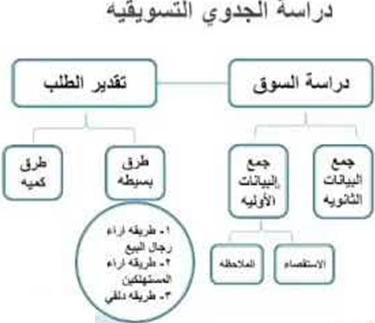 المحاضرة الثانية
20
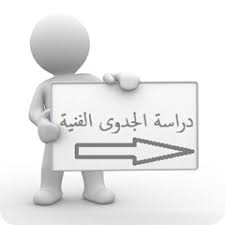 المحاضرة الثانية
21
2) الدراسة الفنية والهندسية
ونقصد بها الدراسة التي تتناول الجوانب الفنية الخاصة بالمنتج المزمع انتاجه، بالإضافة إلى النواحي الهندسية الخاصة بالمشروع ككل. وهي تحتل أهمية متزايدة لجميع أنواع المشروعات الجديدة، ولكن أهميتها تنخفض نسبيا في حالة المشروعات التي تمارس النشاط التجاري.
تشمل الدراسة الفنية والهندسية على الجوانب التالية:
دراسة وتحليل موقع المشروع.
الدراسة الهندسية للمشروع (تقدير حجم المشروع وطاقتة الإنتاجية)
المحاضرة الثانية
22
دراسة العملية الإنتاجية وتحديد المساحات المطلوبة. 
تحديد احتياجات المشروع من الآلات والمعدات. 
تحديد احتياجات المشروع من الخامات والمستلزمات. 
تقدير احتياجات المشروع من الطاقة. 
تقدير احتياجات المشروع من الأثاث ووسائل النقل.
تقدير احتياجات المشروع من العمالة المباشرة والاحتياجات الإشرافية والإدارية وهيكل تنظيمها
المحاضرة الثانية
23
أ) اختيار الموقع الملائم للمشروع
تختلف اعتبارات اختيار موقع المشروع تبعا لطبيعة أعمال المشروع ونشاطه المقترح، ومدى توفر عوامل الانتاج. وعلى العموم يتوقف اختيار موقع المشروع على عدة عوامل أهمها:
طبيعة المشروع: فالمشاريع التي تتميز باستخدامها لمواد أولية كبيرة الحجم يفضل إقامتها بالقرب من مكان المواد الأولية في حين تقام المشاريع السياحية بالقرب من الشواطئ...
المحاضرة الثانية
24
طبيعة التربة: المشاريع الزراعية تحتاج إلى تربة خصبة وتوفر مياه الأنهار، بينما المشاريع الصناعية ذات الحمولات الثقيلة تحتاج تربة متجانسة وصلبة، ... وهكذا فان طبيعة التربة قد تحدد موقع المشروع.
مدى القرب من مصادر المواد الأولية ومنافذ التوزيع: عموما إن قرب موقع المشروع من مصادر المواد الأولية يجب أن يتم في ضوء المفاضلة بين تكاليف نقل المواد الأولية وبين تكاليف نقل منتجات المشروع إلى مناطق بيعها وتصريفها.
المحاضرة الثانية
25
مدى توفر الخدمات الأساسية: من العوامل الأخرى المحددة لموقع المشروع هو مدى توفر الخدمات الأساسية مثل الطاقة الكهربائية والمياه وشبكة النقل والمواصلات والمدارس والمستشفيات والمساكن ، وهذه ستكون عوامل جاذبة للمشروع وترتبط بعلاقة طرديه في إمكانية إقامة المشاريع.
المحاضرة الثانية
26
مدى توافر الأرض التي يقام عليها المشروع وبتكلفة منخفضة: تدخل تكاليف شراء الأرض أو استئجارها في دائرة تفضيل موقع على آخر فضلا عن قوانين الاستثمار قد ينتج عنها ميزة اقتصادية عند اختيار موقع المشروع .الى جانب كل ذلك تتدخل العوامل البيئية عند اختيار موقع المشروع، كذلك يتدخل الاستقرار الأمني بالمنطقة في اختيار موقع المشروع .
المحاضرة الثانية
27
ب) تخطيط العملية الإنتاجية
وتتضمن تحديد حجم المشروع وطاقته الانتاجية، وطريقة الانتاج والوسائل التكنولوجية الملائمة، والاختيار السليم للآلات والمعدات المناسبة وتجهيزها وغيرها من المتطلبات.
تقدير حجم المشروع وطاقته الانتاجية: بمعنى تحديد حجم الإنتاج والطاقة الإنتاجية العادية والطاقة القصوى والتوسعات المتوقعة بعد أن يتمكن المشروع من المنافسة في السوق وتحقيق شريحة تسويقية تتطلب زيادة حجم الإنتاج. ويؤثر على قرار تحديد حجم الإنتاج الاحتياجات التكنولوجية للمشروع والموارد المالية المتاحة واحتمالات تغير السوق في المستقبل.
المحاضرة الثانية
28
تحديد طريقة الإنتاج والوسائل التكنولوجية الملائمة: يقوم فريق دراسة الجدوى الفنية بحصر الأساليب التكنولوجية الصالحة للاستخدام في المشروع. وتقييم هذه الأساليب من وجهة النظر الفنية، من حيث مدى ملاءمتها ومدى المعرفة الفنية بها وبساطة التشغيل وسهولة الصيانة ودرجة الأمان في التشغيل.
تحديد الآلات والمعدات الفنية: تختلف الآلات والمعدات الفنية تبعا لطريقة الإنتاج والطاقة الإنتاجية ودرجة الدقة المطلوبة في المنتجات، كما يختلف شكل وحجم الآلات والمعدات والأجهزة من مشروع لآخر. يتعين على الدراسة الفنية تحديد أنسب الآلات والمعدات للمشروع من بين قائمة المعدات والآلات الممكن استخدامها في مثل هذا المشروع.
المحاضرة الثانية
29
التخطيط الداخلي للمشروع: هو تحديد الأقسام المختلفة للمشروع، وتحديد مواقع المباني والإنشاءات الخاصة بكل قسم في ضوء المساحة الكلية للمشروع بما في ذلك مساحات وموقع الآلات والمعدات والمخازن وعنابر الإنتاج ومكاتب الإدارة ونظام التخزين، سواء للمدخلات أو للمنتج وخطط الإنتاج.
المحاضرة الثانية
30
ج) تخطيط مستلزمات تشغيل النشاط الانتاجي
تقدير احتياجات المشروع من المواد الأولية والطاقة المحركة: ويراعى تحديد نوعية المواد الخام المطلوبة ومواصفاتها، إمكانية الحصول عليها ومدى قربها من موقع المشروع، شروط التوريد واستمرار التوريد في المستقبل، تحديد الكميات المطلوبة لدورة التشغيل كاملة، التعرف على أسعار المواد الخام وتقدير تكلفة كل منها وإجمالي تكاليف المواد الخام والوقود، تقدير الاحتياطي المطلوب تخزينه من الخامات، تكاليف نقل الخامات إلى موقع المشروع، أنواع الطاقة المحركة لآلات ومعدات المشروع، الحجم الكلى للطاقة المطلوبة والأسعار الممكنة للحصول عليها، المياه ومصدرها وأسعارها وتكلفتها.
المحاضرة الثانية
31
تحديد العمالة المطلوبة وأفراد الإدارة: تحديد العدد اللازم من العمال لتشغيل المشروع سواء عمالة عادية أو ماهرة أو أفراد الإدارة والملاحظون وعمال الصيانة وعمال النقل والحراسة والخدمات والنظافة، مع تحديد الأجور وتكاليف استخدام كل نوع من العمالة، وإعداد برامج تدريب العمالة لرفع كفاءتها إلى المستوى المطلوب في جدول التشغيل.
تحديد احتياجات المشروع من الأثاث ووسائل النقل
المحاضرة الثانية
32
وكما اعتمدت الدراسة الفنية على سابقتها (الدراسة التسوقية) فإنها هي بدورها تعتبر من الركائز الأساسية التي تعتمد عليها الدراسات اللاحقة في تقييم جدوى المشروع، وخصوصا الدراسة المالية، حيث يتحدد من خلالها عناصر وقيمة كل من التكاليف الاستثمارية وتكاليف الإنتاج.
كما تجدر الإشارة إلى أن الفترة الزمنية للدراسة الفنية قد تكون أطول من غيرها من الدراسات السابقة أو اللاحقة نظرا للتكلفة المرتفعة للعناصر المطلوب دراستها وتعددها وأهميتها لمستقبل المشروع خلال حياته الإنتاجية.
المحاضرة الثانية
33
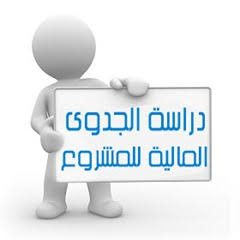 المحاضرة الثانية
34
3) دراسة الجدوى المالية
يقصد بدراسة الجدوى المالية Financial Feasibility Study  ذلك الجانب من دراسة الجدوى الذي يستهدف التأكد من نجاح مشروع الاستثمار تجاريا أي من وجهة نظر المستثمر.
وهي عبارة عن ترجمة للدراسة التسويقية والفنية إلى تقديرات مالية ونقدية، حيث تشمل على التكاليف الاستثمارية وتكاليف التشغيل وإيرادات المشروع على مدى عمره الافتراضي.
المحاضرة الثانية
35
ترتكز دراسة الجدوى المالية في قياسها للربحية المتوقعة للمشروع من وجهة نظر المستثمر، على نتائج كل من الدراسة التسويقية (التي يتحدد من خلالها حجم وقيمة المبيعات المتوقعة) والدراسة الفنية والهندسية (التي يتحدد من خلالها عناصر وقيمة كل من التكاليف الاستثمارية وتكاليف الإنتاج).
المحاضرة الثانية
36
إلى جانب تركيزها على قياس ربحية المشروع من الناحية التجارية ومن وجهة نظر المستثمر، تهتم دراسة الجدوى المالية للمشروع بتحديد مصادر التمويل والهيكل التمويلي المقترح للمشروع (مكونات الأموال التي ستمول أصول المشروع مثل رأس المال والقروض).
كما تقيس مدى قدرة المشروع على الوفاء بالتزاماته عبر العمر الإنتاجي له، وقدرته على استرداد تكلفة الاستثمارات خلال فترة استرداد مقبولة، وتحقيق التوازن بين الاحتياجات المالية اللازمة ومصادر الحصول عليها.
المحاضرة الثانية
37
وتعتبر دراسة الجدوى المالية الأداة المثلى للمفاضلة بين المشروعات الاستثمارية المختلفة عبر حساب عدد من مؤشرات التقييم أهمها: صافي القيمة الحالية للمشروع ومعدل العائد الداخلي. وحيث تقوم الدراسة بوضع قوائم مالية تقديرية للمشروع، فإنها تعد بمثابة الخطة المالية للمشروع، والتي تسهم في الرقابة على تنفيذ المشروع من حيث مقارنة النفقات الفعلية بتلك المقدرة في القوائم المالية.
المحاضرة الثانية
38
ولإتمام الدراسة المالية وعملية تقدير الربحية للمشاريع الاستثمارية لا بد من توفر ما يلي:
1- التدفقات النقدية السنوية الداخلة (الإيرادات) لكل سنة من سنوات عمر المشروع، ويتم تقديرها في الدراسة السوقية بعد التعرف على الحصة السوقية والأسعار وهيكل الإيرادات.
2- التدفقات النقدية الخارجة لكل سنة من سنوات عمر المشروع (التكاليف التشغيلية والثابتة)، ويتم تقديرها في الدراسة الفنية عند تحديد الاحتياجات التشغيلية للمشروع.
المحاضرة الثانية
39
وباستخدام كل من الإيرادات المتوقعة وتكاليف التشغيل المقدرة يمكن استنتاج صافي التدفقات النقدية لكل سنة من سنوات عمر المشروع التي تستخدم في معظم معايير تقييم المشروع الاستثماري المقترح أو تقييم الفرص الاستثمارية والمفاضلة بينها.
ولحساب صافي التدفقات النقدية يجب تتبع الخطوات:
1- إعداد القائمة التقديرية للدخل تضم كافة الإيرادات الناتجة من بيع المنتجات أو الخدمات المقدمة، وكافة تكاليف الإنتاج والتسويق والإدارة.
المحاضرة الثانية
40
2- حصر كافة التدفقات النقدية الداخلة والتدفقات النقدية الخارجة لكل سنة من سنوات عمر المشروع.
3- حساب الفائض النقدي السنوي (العائد السنوي) لكل سنة من سنوات عمر المشروع، ويقيس الفرق بين التدفقات النقدية الداخلة والتدفقات النقدية الخارجة، ويحسب من خلال المعادلة التالية:
الفائض النقدي السنوي(العائد السنوي) = التدفقات النقدية السنوية الداخلة ـــ التدفقات النقدية الخارجية
المحاضرة الثانية
41
4- حساب التكاليف الاستثمارية الأولية، وهي تكاليف إقامة المشروع حتى يصبح جاهزا للتشغيل، وتدفع لمرة واحدة ويتم تقديرها في الدراسة الفنية عند تحديد الاحتياجات الرأسمالية للمشروع. وتقسم إلى ثلاثة أجزاء كما بيناه سابقا. 
5- تقدير العمر الافتراضي للمشروع.
6- حساب قيمة الاهتلاك السنوية؛ وتحسب من خلال المعادلة التالية: 
قيمة الاهتلاك السنوية = التكاليف الاستثمارية الأولية / العمر الافتراضي للمشروع
المحاضرة الثانية
42
7- حساب قيمة الضرائب المستحقة وذلك من خلال حاصل ضرب معدل الضريبة بقيمة الربح السنوي الخاضع للضريبة.
8- حساب صافي التدفق النقدي السنوي (صافي العائد السنوي)، ويحسب من خلال المعادلة التالية:
صافي التدفق النقدي (صافي العائد السنوي) = التدفق النقدي السنوي – قيمة الاهتلاك والضرائب
المحاضرة الثانية
43
9- تقدير تكلفة التمويل الصريحة والضمنية لكل مصدر من مصادر التمويل ومعدل الخصم الذي هو التكلفة المتوسطة المرجحة للأموال. ويتم تقديرها في الدراسة التمويلية بعد التعرف على هيكل التمويل، وسعر الفائدة السائد في السوق.
10 - تحديد المعايير التي سيتم استخدامها ومعرفة القاعدة التي يتم على أساسها اتخاذ القرار.
المحاضرة الثانية
44
تختلف المعايير التي يستخدمها معدو الدراسات المالية حسب عدد من الضوابط أهمها مراعاتها للقيمة الزمنية للنقود، وتوفر المعلومات اللازمة وظروف عدم التأكد، ومستوى تركيزها على السيولة، ومراعاتها لعنصر المخاطرة، وتقسم هذه المعايير إلى ثلاثة مجموعات سيتم الحديث عنها بمزيد من التفصيل في الفصل الرابع، حيث سيتم بيان طريقة تقدير كل منها مع إعطاء بعض الأمثلة العملية.
المحاضرة الثانية
45
وتجدر الإشارة إلى أن أهم ما يميز دراسة الجدوى المالية هي عملية تقييم الربحية التجارية للمشروع والتي تمر بالمراحل التالية:
تقدير التدفقات النقدية المستقبلية المتوقعة من كل مشروع؛
إيجاد القيمة الحالية لكل تدفق نقدي على أساس معدل خصم مساوي لتكلفة رأس المال المستخدم لتمويل المشروع؛
جمع القيم الحالية للتدفقات النقدية للوصول إلى القيمة الكلية للمشروع؛
مقارنة القيمة الحالية للمشروع مع تكلفته واتخاذ قرار قبوله أو رفضه تبعا لنتيجة المقارنة.
المحاضرة الثانية
46